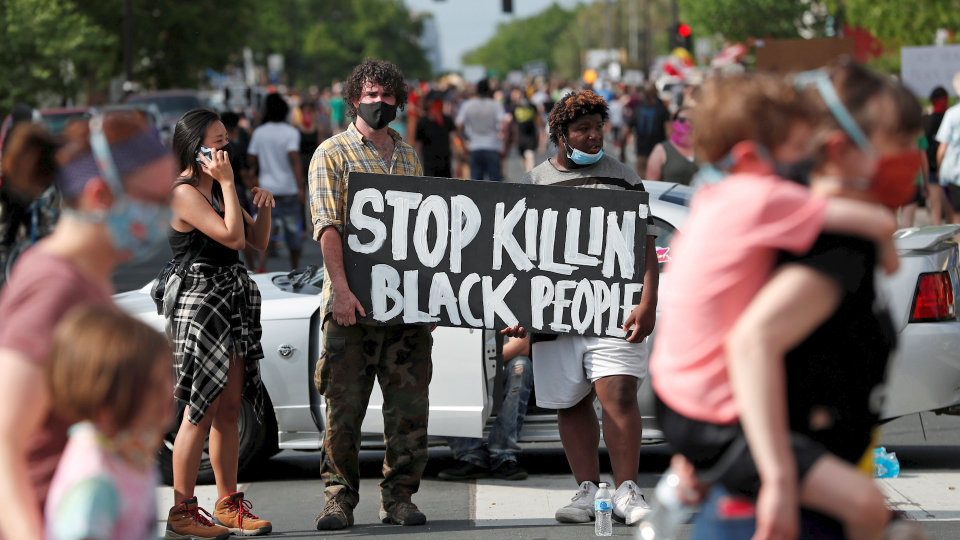 Source: https://www.wsj.com/articles/fbi-minnesota-authorities-probe-death-of-black-man-in-minneapolis-police-custody-11590506499
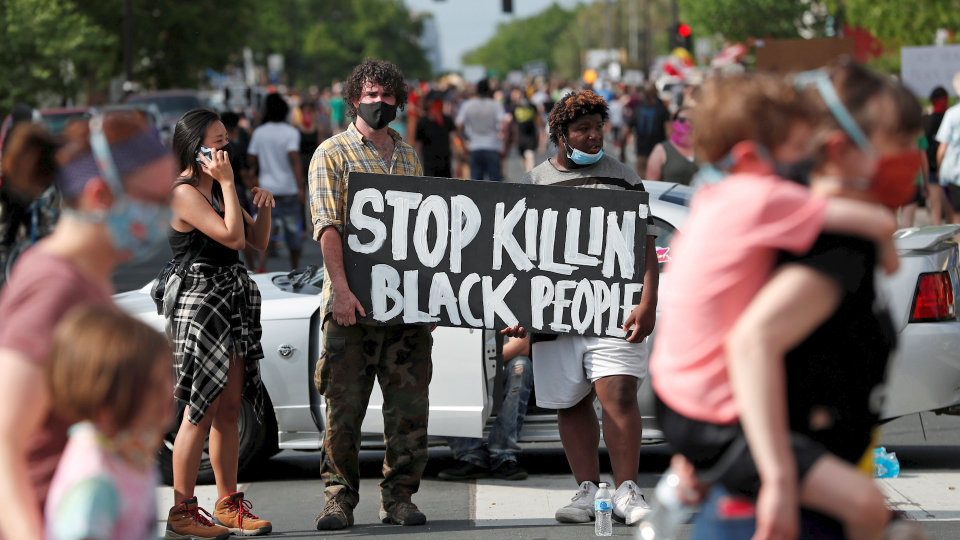 How can Health Administration Education Make a Difference?
Systems Thinking

Interconnectedness (everything is interconnected)
Synthesis (combining two or more things to create something new)
Emergence (natural outcome of things coming together)
Feedback Loops (loops and flows between elements of a system)
Causality (how one thing results in another in a dynamic system)
Systems Mapping (map ‘things’ within a system to understand how they interconnect)